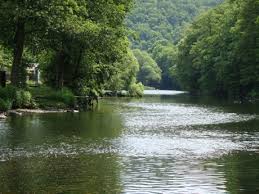 VODSTVO ČR
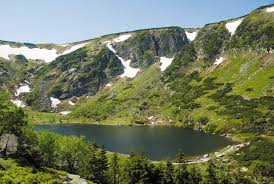 Vodstvo ČR tvoří
Vodní toky
Vodní nádrže
Rybníky
Jezera
Vodopády
Minerální prameny
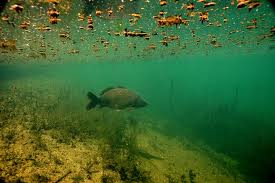 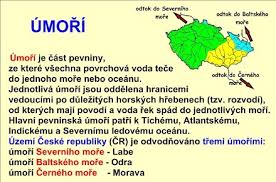 Napříč Českou Republikou se táhne hlavní evropské rozvodí, odděluje úmoří severních a jižních moří.
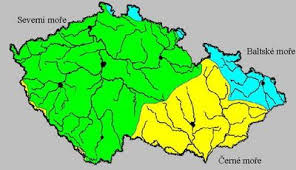 Setkávají se tu úmoří Severního,Baltského a Černého moře.
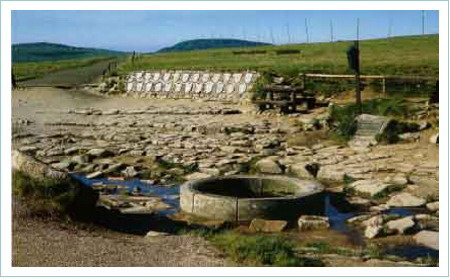 Povodí Labe
Řeka Labe pramení v nejvyšším Českém pohoří, Krkonoších. Z přítoků je nejdůležitější Vltava, která odvodňuje  celou jižní polovinu Čech.
Nejdůležitější řekou Moravy je Morava.Řeka Morava pramení na Králickém Sněžníku, v místě styku tří úmoří
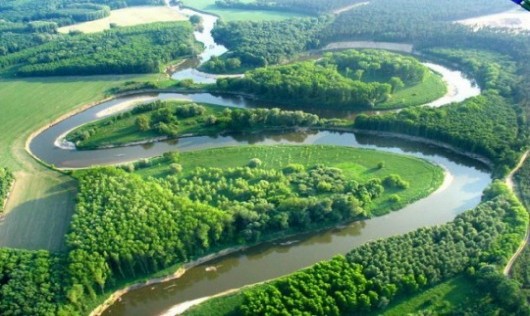 POVODÍ MORAVY
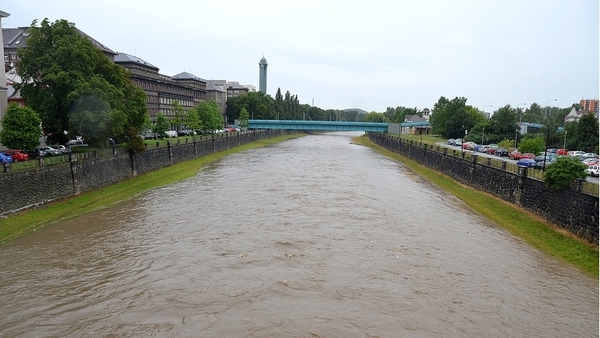 POVODÍ ODRY
Odra je páteří Slezska. Pramení v nevysoké vrchovině Oderské vrchy.
Z hlediska hospodaření s vodou mají velký význam vodní nádrže. Nejdůležitější jsou v současnosti přehrady, budované převážně v sevřených údolích řek. V ČR jich najdeme na 150, nejznámější jsou přitom Lipno, Orlík nebo Vranov.
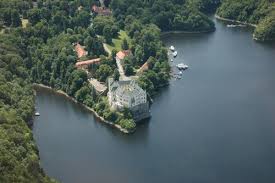 VODNÍ NÁDRŽE
Přirozených jezer je v Česku málo.
Největší jezero je Černé jezero na Šumavě.
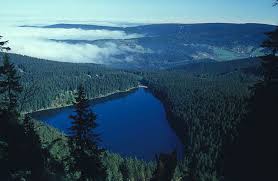 JEZERA
Mnohem více je v České Republice rybníků.
Byly budovány za účelem chovu ryb.
Největší soustava rybníků se nachází v Třeboňské pánvi.
Největší je  Rožmberk.
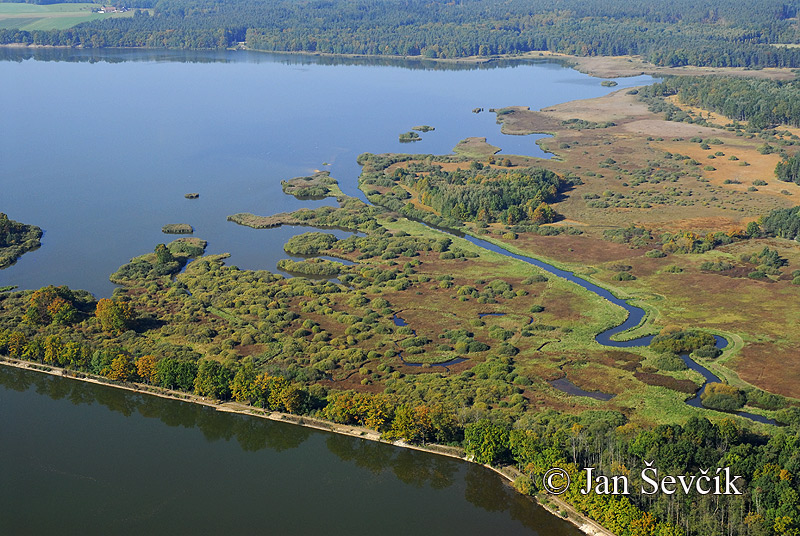 RYBNÍKY
Nejvyšší vodopády se nacházejí v Krkonoších na hraně hlubokých ledovcových údolí.
- nejvyšší vodopád - Pančavský vodopád  - Krkonoše
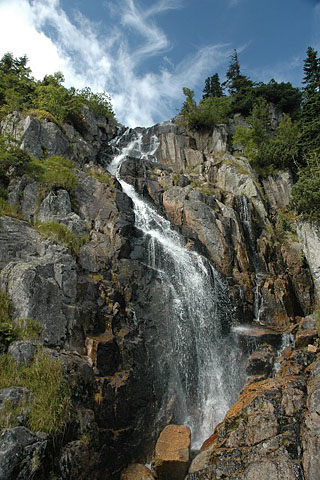 VODOPÁDY
Nesmíme zapomenout na minerální prameny.
Nejvýznamnější se nachází v severozápadních Čechách.
 Největší je v Karlových Varech  Vřídlo.
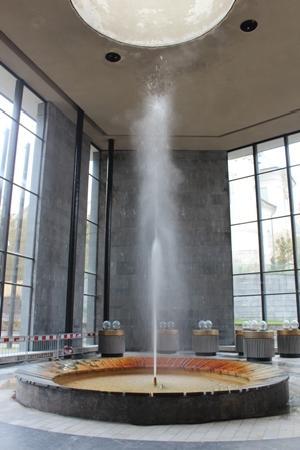 MINERÁLNÍ PRAMENY
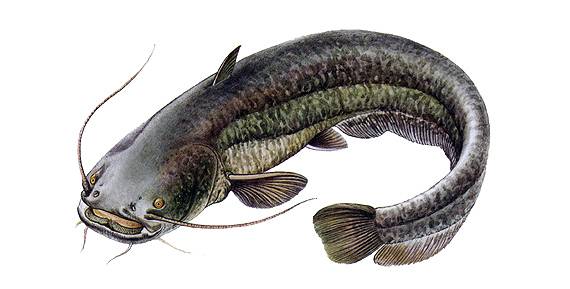 DĚKUJI  ZA POZORNOST
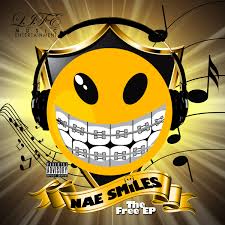 Vypracovaly: Dominika Čížková a máma



Zdroje: http://www.czregion.cz/jezera-reky
Obrázky: google
KONEC